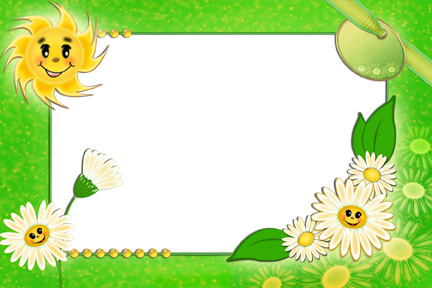 CHÀO MỪNG THẦY GIÁO, CÔ GIÁO 
VỀ DỰ GIỜ LỚP 5A1
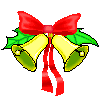 Môn: Đạo đức
GV: Hoàng Thị Quỳnh Nga
Đạo đức
Tình bạn
Ghi nhớ
Bạn bè cần phải đoàn kết, thương yêu, giúp đỡ nhau, nhất là những lúc khó khăn, hoạn nạn. Có như vậy, tình bạn mới thêm thân thiết, gắn bó.

Bạn bè là nghĩa tương thân,
Khó khăn, thuận lợi ân cần bên nhau.
Bài 2: Em sẽ làm gì trong các tình huống sau? 
Bạn em có chuyện vui.
Bạn em có chuyện buồn.
Bạn em bị bắt nạt.
Bạn em bị kẻ xấu rủ rê, lôi kéo vào những việc làm không tốt.
đ. Bạn phê bình khi em mắc khuyết điểm.
e. Bạn em làm điều sai trái, em khuyên ngăn nhưng bạn không nghe.
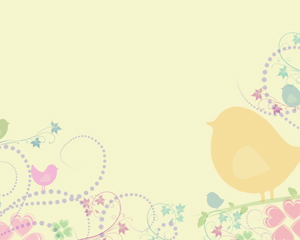 Bài 2: Em sẽ làm gì trong các tình huống sau? 
Bạn em có chuyện vui.
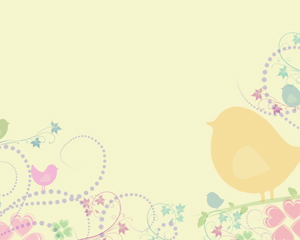 Bài 2: Em sẽ làm gì trong các tình huống sau? 
b. Bạn em có chuyện buồn.
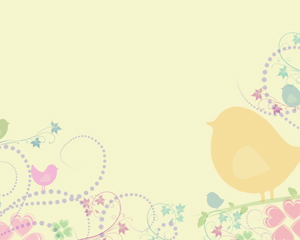 Bài 2: Em sẽ làm gì trong các tình huống sau?
c. Bạn em bị bắt nạt.
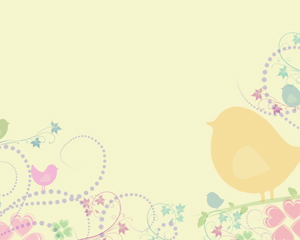 Bài 2: Em sẽ làm gì trong các tình huống sau? 
d. Bạn em bị kẻ xấu rủ rê, lôi kéo vào những việc làm không tốt.
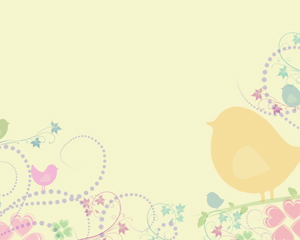 Bài 2: Em sẽ làm gì trong các tình huống sau? 
đ. Bạn phê bình khi em mắc khuyết điểm.
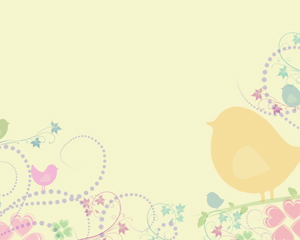 Bài 2: Em sẽ làm gì trong các tình huống sau? 
e. Bạn em làm điều sai trái, em khuyên ngăn nhưng bạn không nghe.